Clydeview academy
Pathways
ACCOUNTING PATHWAY
School College Partnerships
SENIOR PHASE
YEAR
SCQF
Course
Future Pathways
S5/6
Level 6
Higher Accounting
FA Accounting (1/2 Years)
Courses
Employment
S4
Level 5
National 5 Accounting
BSc (Hons) Finance and Accounting
HNC/HND Accounting
Accountant
Investment Banker
NC Business Enterprise with Accounting
Accounts Assistant
BGE PHASE
CFE LEVEL 3/4
S3
Accounting
Tax Officer
Business Enterprise & Finance
CFE LEVEL 3/4
S2
Financial Adviser
ADMINISTRATION & I.T PATHWAY
YEAR
SENIOR PHASE
SCQF
Course
Future Pathways
School College Partnerships
Courses
Employment
NPA Business 
with IT
FA Business Skills
Higher Administration & IT
Level 6
S5/6
Events Manager
BBA (Hons) Business Administration

HNC/D Administration & IT

HNC/D Legal Services
Level 5
NPA Business 
with IT
National 5 Administration & IT
S4
Clerk of Court
Level 4
National 4 Administration & IT
Administrative Assistant
NC Business Enterprise with Legal Services

NC Business Enterprise with Administration

NC Tourism, Events & Customer Services
Customer Services Administrator
BGE PHASE
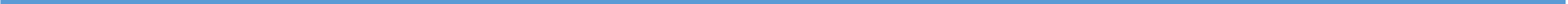 S3
Administration and IT
CFE LEVEL 3/4
Business Enterprise & Finance
CFE LEVEL 3/4
S2
ART & DESIGN PATHWAY
SCQF
Future Pathways
Course
YEAR
School College Partnerships
Courses
Employment
Level 7
SENIOR PHASE
Advanced Higher Art & Design
S5/6
BA (Hons) Art & Design
BA (Hons) Graphic Design
Glasgow School of Art
HNC/D Art & Design
HNC/D Visual Communications
Architect
Level 6
Higher Art & Design
FA Creative & Digital Media
Fashion Designer
Level 5
National 5 Art & Design
S4
Games Designer
NC Art & Design
NC Graphic & Digital Design
Level 4
National 4 Art & Design
Art Therapist
NQ Art & Design Portfolio
NQ Introduction to the Creative Industries
S3
BGE PHASE
CFE LEVEL 3/4
Art & Design
S1/2
CFE LEVEL 3/4
Art & Design
BIOLOGY/HUMAN BIOLOGY PATHWAY
YEAR
SCQF
Course
Future Pathways
School College Partnerships
SENIOR PHASE
Employment
Courses
Level 7
Advanced Higher Biology
HNC Applied Science
S5/6
Doctor
BSc Biological Sciences
BSc Nursing
HNC/D Applied Sciences
HNC/D Biological Sciences
Higher Biology
Level 6
Higher Human Biology
FA Food & Drink Tech
Geneticist
National 5 Biology
Level 5
National 5 Lab Skills
Microbiology & Pharmacology
Pharmacy
S4
NC Applied Sciences
Laboratory Technician
National 4 Biology/Science
Level 4
Landscaper
Biology
S3
CFE LEVEL 3/4
BGE PHASE
CFE LEVEL 3/4
Science
S1/2
BUSINESS MANAGEMENT PATHWAY
Course
SCQF
Future Pathways
YEAR
School College Partnerships
SENIOR PHASE
Employment
Courses
Level 7
Advanced Higher Business Management
S5/6
BSc Business Management
BA (Hons) Business Management with Economics
HNC/D Human Resources
HNC/D Marketing Communication
HNC/D Fashion Design & Production with Retail
Financial Adviser
Higher Business Management
NPA Business 
with IT
Level 6
FA Business Skills
Company Secretary
National 5 Business Management
National 5
Travel & Tourism
NPA Business 
with IT
Level 5
S4
Insurance Broker
Level 4
National 4 Business
NC Business & Retailing
NC Business Enterprise with Legal Services
NQ Business, Enterprise and Customer Services
Office Manager
Business Management
S3
CFE LEVEL 3/4
BGE PHASE
CFE LEVEL 3/4
Business Enterprise & Finance
S2
CHEMISTRY PATHWAY
SCQF
Course
YEAR
Future Pathways
School College Partnerships
SENIOR PHASE
Employment
Advanced Higher Chemistry
Level 7
Courses
S5/6
Surgeon
BSc Chemistry

HNC/D Applied Sciences
Level 6
Higher Chemistry
FA Scientific Tech (Lab Skills)
Chemical Engineer
Level 5
National 5 Chemistry
S4
Microbiology & Pharmacology
Pharmacy
NC Applied Sciences
Paramedic
National 5 Lab Skills
Level 4
National 4 Chemistry/
Science
Aromatherapist
BGE PHASE
CFE LEVEL 3/4
Chemistry
S3
CFE LEVEL 3/4
Science
S1/2
COMPUTING SCIENCE PATHWAY
YEAR
SCQF
Future Pathways
Course
School College Partnerships
SENIOR PHASE
Employment
Courses
Advanced Higher Computing Science
Level 7
FA Information Tech (Software Development)
NPA Computer Games
S5/6
BSc (Hons) Computing Science

BSc (Hons) Data Science

HNC/D Computer Software Development
Software Developer
Level 6
Higher Computing Science
Network Architect
Online Intro to Raspberry Pi
S4
Level 5
NPA Cyber Security
National 5 Computing Science
Games Prgorammer
National 4 Computing Science
Level 4
NC Computing
IT Helpdesk Analyst
BGE PHASE
Computing
CFE LEVEL 3/4
S3
S1/2
CFE LEVEL 3/4
Computing
DESIGN & MANUFACTURE PATHWAY
Course
Future Pathways
SCQF
School College Partnerships
YEAR
SENIOR PHASE
Employment
Courses
Level 7
Advanced Higher Design & Manufacture
Design Engineer
BEng (Hons) Design and Manufacture
Msc Digital Design and Manufacture
S5/6
Higher Design & Manufacture
Level 6
Architect
National 5 Design & Manufacture
Level 5
HNC Product Design and Manufacturing
HND 3D Interior Design
S4
Cabinet Maker
Level 4
National 4 Design & Manufacture
Building Technician
BGE PHASE
Design & Manufacture
CFE LEVEL 3/4
S3
S1/2
CFE LEVEL 3/4
Technical Education
ENGLISH PATHWAY
YEAR
SCQF
Future Pathways
Course
School College Partnerships
SENIOR PHASE
Courses
Advanced Higher English
Employment
Level 7
S5/6
English is a requirement for a wide range of courses at all different levels.

Check each individual course for specific entry requirements
Journalist
Level 6
Higher English
Higher ESOL
Librarian
National 5 English
Level 5
S4
Copy Editor
Comm: Literature 1
Literacy: Scottish Studies
Level 4
National 4 English
National 5 ESOL
Paralegal
National 3 English
Level 3
Public Relations Officer
BGE PHASE
S3
English
CFE LEVEL 3/4
English
S1/2
CFE LEVEL 3/4
GEOGRAPHY PATHWAY
YEAR
SCQF
School College Partnerships
Course
Future Pathways
SENIOR PHASE
Higher Geography
Level 6
Employment
Courses
S5/6
Level 5
National 5 Geography
Geologist
BSc (Hons) Environmental Geography

HNC/D Social Sciences
S4
National 4 Geography
Surveyor - Building
Level 4
NC Pathways to Social Sciences
Town Planner
Countryside Ranger
Landscape Architect
BGE PHASE
S3
Geography
CFE LEVEL 3/4
Geography
S1/2
CFE LEVEL 3/4
GRAPHIC COMMUNICATION PATHWAY
YEAR
SCQF
Course
Future Pathways
School College Partnerships
SENIOR PHASE
Courses
Employment
Level 6
S5/6
Higher Graphic Communication
Design Engineer
BA Architecture

HNC/D Quantity Surveying

HNC/D Visual Communication
Games Designer
Level 5
National 5 Graphic Communication
S4
National 4 Graphic Communication
Level 4
Technical Surveryor
NC Architecture & Interior Design

NC Computer Games Design & Animation
Signwriter
Technical Surveyor
S3
CFE LEVEL 3/4
Graphic Communication
BGE PHASE
Technical Education
CFE LEVEL 3/4
S1/2
HEALTH & FOOD TECHNOLOGY PATHWAY
Future Pathways
Course
School College Partnerships
SCQF
YEAR
SENIOR PHASE
Employment
Courses
FA Hospitality
 (Level 4)
National 5 Skills for Work Hospitality
National 5 Practical Cake Craft
Level 5
S5/6
Chef
Level 4
National 5
Barista
S4
National 5 Practical Cookery
NC Professional Cookery

NC Bakery

NQ Patisserie
Laboratory Technician
National 4 Practical Cookery
Personal Trainer
Environmental Health Officer
Catering Manager
BGE PHASE
S3
CFE LEVEL 3/4
Hospitality
S1/2
CFE LEVEL 3/4
Home Economics
HISTORY PATHWAY
YEAR
Future Pathways
SCQF
Course
School College Partnerships
SENIOR PHASE
Courses
Employment
Level 7
Advanced Higher History
S5/6
Archeologist
Higher History
Level 6
BA (Hons) History

HNC/D Social Sciences
Higher Politics in S6
S4
Parliamentary Assistant
Level 5
National 5 History
NC Pathway to Social Sciences
Archivist
National 4 History
Level 4
Museum Assistant
Tour Guide
BGE PHASE
S3
CFE LEVEL 3/4
History
History
S1/2
CFE LEVEL 3/4
MATHEMATICS PATHWAY
SCQF
YEAR
Future Pathways
Course
School College Partnerships
SENIOR PHASE
Employment
Employment
Courses
Courses
FA Civil Engineering
FA Engineering
Level 7
Advanced Higher Maths
Mmath (Hon) Mathematics
MA (Hons) Economics
BEng Mechanical Engineering
BEng Chemical Engineering
S5/6
Architect
Level 6
Higher Maths
Higher Application of Maths
Civil Engineer
Actuary
Level 5
National 5 Maths
National 5 Application of Maths
Maths is a requirement for a wide range of courses at all different levels.

Check each individual course for specific entry requirements
National 5 Numeracy – inc in other classes
S4
Investment Analyst
National 4 Maths
National 4 Application of Maths
Level 4
Statistician
BGE PHASE
Maths
CFE LEVEL 3/4
S3
Maths
S1/2
CFE LEVEL 3/4
MEDIA PATHWAY
Future Pathways
SCQF
YEAR
Course
School College Partnerships
SENIOR PHASE
Courses
Employment
Higher Media
Level 6
S5/6
Marketing Manager
Media courses at college

Film & Television studies at University
National 5 Media
Level 5
S4
Journalist
National 4 Media (S3)
Level 4
Production Assistant
Copy Editor
National 4 Media (S3)
CFE LEVEL 3/4
S3
BGE PHASE
Camera Operator
S1/2
National 4 Media (S3)
CFE LEVEL 3/4
MODERN LANGUAGES PATHWAY
YEAR
SCQF
Future Pathways
Course
School College Partnerships
SENIOR PHASE
Employment
Courses
Modern Languages for Life & work Award – Level 7
Advanced Higher French
Level 7
Advanced Higher Spanish
S5/6
Government Analyst
MA (Hons) Law & Modern Languages
BA International Business & Modern Languages
MA (Hons) Modern Languages & English
Level 6
Modern Languages for Life & work Award – Level 6
Higher Spanish
Higher French
Translator/Interpreter
S4
National 5 Spanish
Level 5
National 5 French
Modern Languages for Life & work Award – Level 5
Broadcast Journalist
NQ Travel & Tourism with Languages

Careers in business international aid, media, journalism, education, politics, logistics, sales
Export Sales Manager
Air Cabin Crew
BGE PHASE
CFE LEVEL 3/4
S3
Spanish
French
S1/2
Modern Languages
CFE LEVEL 3/4
MODERN STUDIES PATHWAY
YEAR
SCQF
Course
School College Partnerships
Future Pathways
SENIOR PHASE
Introduction to Criminology
Courses
Employment
MA International Relations

MA Social Policy & Politics

BA Criminology & Social Policy

HNC/D Legal Services
S5/6
Level 6
Higher Modern Studies
Government Analyst
Higher Politics in S6
Politician
Level 5
National 5 Modern Studies
Police Officer
NC Administration and Human Resources

NQ Introduction to Law with Criminology

NC Science and Social Sciences
National 4 Modern Studies
S4
Level 4
Economic Development Officer
NC Working with Communities

Access to Social Sciences
Paralegal
BGE PHASE
S3
CFE LEVEL 3/4
S1/2
CFE LEVEL 3/4
MUSIC PATHWAY
YEAR
SCQF
Course
School College Partnerships
Future Pathways
SENIOR PHASE
Employment
Level 7
Advanced Higher Music Performing
Courses
Advanced Higher Music Technology
S5/6
BA (Hons) Music
HNC/D Music Business
Royal Conservatoire of Scotland 
BEng Electronics with Music
HND Technical Theatre
Musician
Level 6
Higher Music Performing
Higher Music Technology
Composer/Songwriter
S4
National 5 Music Technology
National 5 Music Performing
Level 5
Stage Manager
NC Music
NC Sound Production
Music Therapist
Community Arts Worker
BGE PHASE
CFE LEVEL 3/4
Music Technology
Music Performing
S3
S1/2
Music
CFE LEVEL 3/4
PHOTOGRAPHY PATHWAY
Future Pathways
SCQF
YEAR
School College Partnerships
Course
SENIOR PHASE
Employment
Courses
Level 6
Higher Photography
NPA  Photography
S5/6
HND Advanced Photography
NQ Creative Industries, Digital Film & Photography
BA (Hons) Fine Art Photography
Photographer
Level 5
National 5 Photography
S4
Storyboard Artist
Level 4
National 4 Photography
Camera Operator
BGE PHASE
S3
CFE LEVEL 3/4
S1/2
CFE LEVEL 3/4
PHYSICAL EDUCATION PATHWAY
Future Pathways
YEAR
SCQF
School College Partnerships
Course
SENIOR PHASE
Higher Physical Education
Sports Leaders
Higher Dance
Courses
Employment
Level 6
S5/6
MA (Hons) Physical Education
BEd Sports Science
BA Physiotherapy
BA Hons Dance Performance
HNC/D Fitness, Health & Exercise
HNC/D Sports Coaching & Development
Physiotherapist
Level 5
National 5 Dance
National 5 Physical Education
Dance SCQF Level 5
S4
Choreographer
Level 4
National 4 Physical Education
Sports Coach
Personal Trainer
NC Sports & Fitness

NC Football Studies

NQ Sports & Fitness
Dancer
BGE PHASE
S3
CFE LEVEL 3/4
Dance
Physical Education
CFE LEVEL 3/4
S1/2
Physical Education
PHYSICS PATHWAY
SCQF
Future Pathways
School College Partnerships
YEAR
Course
SENIOR PHASE
Employment
Courses
Level 7
HNC Applied Science
Advanced Higher Physics
S5/6
BSc Physics
BSc Electronics and Electrical Engineering
BSc Physics with Astrophysics
Mechanical Engineer
Higher Physics
Level 6
Geophysicist
Level 5
National 5 Physics
National 5 Lab Skills
S4
HND Mechanical Engineering
NC Applied Sciences
Electronics Engineer
Level 4
National 4 Physics/
Science
Sound Technician
BGE PHASE
Structural Engineering Technician
CFE LEVEL 3/4
S3
Physics
S1/2
CFE LEVEL 3/4
Science
PRACTICAL WOODWORK PATHWAY
Future Pathways
YEAR
SCQF
School College Partnerships
Course
SENIOR PHASE
S5/6
Employment
Courses
Level 5
National 5 Practical Woodwork
Joiner
S4
NPA Building Services:  Carpentry & Joinery

NC Built Environment

NC Furniture
Level 4
National 4 Practical Woodwork
Cabinet Maker
Product Designer
BGE PHASE
S3
CFE LEVEL 3/4
Woodwork
S1/2
CFE LEVEL 3/4
Technical
PUPIL SUPPORT PATHWAY
SCQF
YEAR
Course
School College Partnerships
Future Pathways
SENIOR PHASE
S5/6
Employment
Health & Wellbeing
Courses
These courses support students to have the skills for a variety of jobs.
S4
NC Sports & Fitness

NQ Sports & Fitness
Personal Development
Employability
BGE PHASE
CFE LEVEL 3/4
S3
CFE LEVEL 3/4
S1/2
RMPS PATHWAY
Course
YEAR
SCQF
School College Partnerships
Future Pathways
SENIOR PHASE
Level 6
Higher RMPS
Employment
Courses
S5/6
BA (Hons) Philosphy and Theology
BD Hons Dvinity
MA Hons Religious Studies
Solicitor
Level 5
National 5 RMPS
S4
Youth Worker
National 4 RMPS
Level 4
Theologian
BGE PHASE
S3
Religious Education
CFE LEVEL 3/4
Religious Education
CFE LEVEL 3/4
S1/2
Alternative School College Partnerships